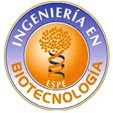 TEMA: Determinación de la actividad antibacteriana de microorganismos ácido lácticos aislados a partir chicha tradicional expendida en mercados de Quito contra bacterias de: Escherichia coli, Pseudomonas aeruginosa y Staphylococcus aureus.
AUTOR: Cajas Toapanta Alejandra
Sangolquí, 01 de Septiembre del 2020
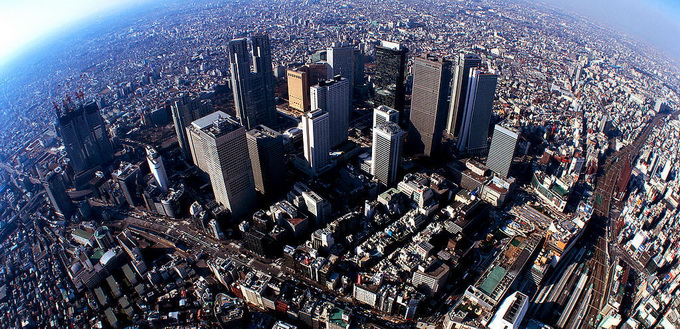 Tomado de: tynMagazine.com
INTRODUCCIÓN
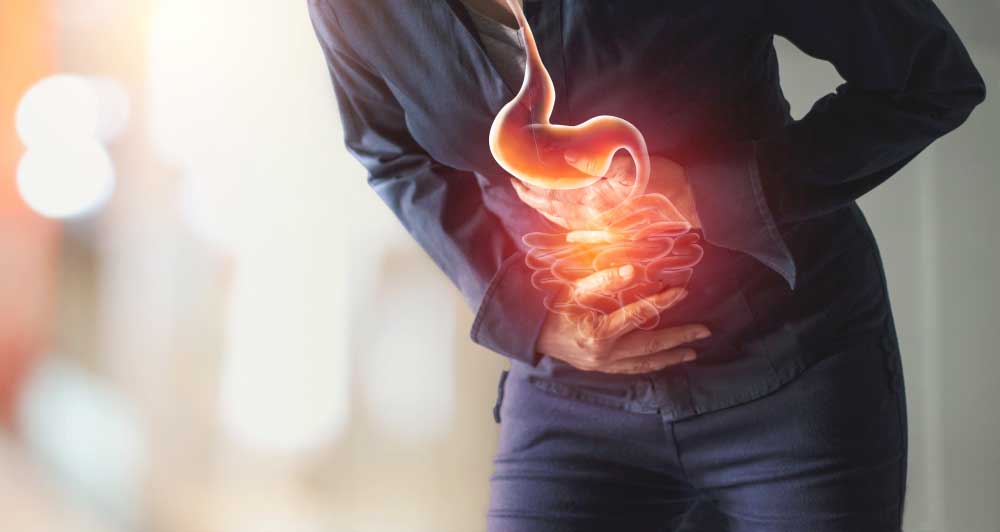 La conexión con el medio exterior es el tracto intestinal.
Tomado de: weediid.com
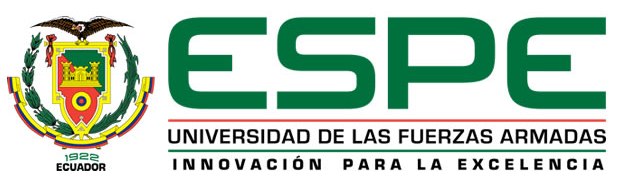 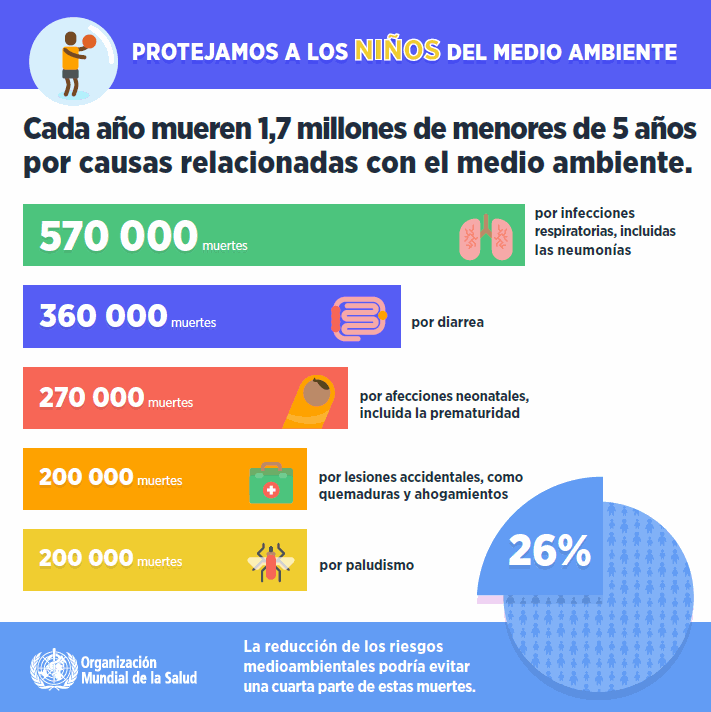 Tomado de: https://www.who.int/es
(OMS, 2015)
[Speaker Notes: los episodios de diarrea que contribuyen a la mortalidad infantil en las regiones en desarrollo y la morbilidad sustancial representa del 20 – 40% 
Las infecciones varían en función de la población del paciente, la localización geográfica y la localización en el sistema sanitario (Montoro, 2019). 
La posibilidad de infección e insensibilidad están influenciados por un elevado número de factores de riesgo; tales como: inmunodeficiencia adquirida o congénita, edad menor de tres meses,]
Tomado de: shutterstock.com
[Speaker Notes: La barrera consiste en una red de células inmunes que inhiben el paso de patógenos, cuando esta sufre alteración permite una fuga de los mismos permitiendo su llegada al torrente sanguíneo.
Sintomas
Dolor abdominal
Nauseas
Vomitos y fiebre
Diarreas
Deceso]
Diarrea: Expulsión de 3 o más heces blandas o líquidas al día.
Tabla 1 
Tratamiento químico para episodios de diarrea
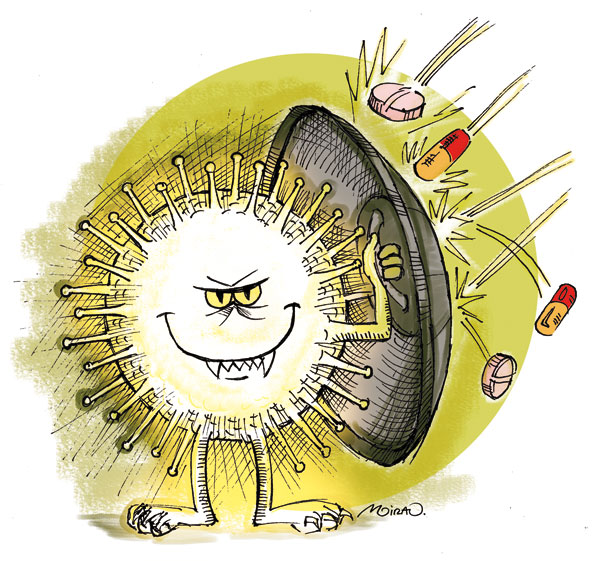 Tomado de: fundacionio.com
[Speaker Notes: Alteraciones o efectos colaterales
Sensibiliza 
Paro cardiaco
Toxicos
Químicos de doble filo, frente al uso indiscriminado]
FERMENTACIÓN
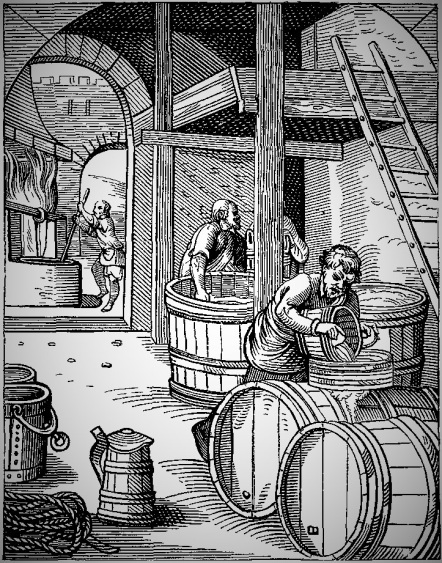 Tomado de: josefelixrodriguezantonweb.com
[Speaker Notes: A su vez la concentración de oxigeno eleva el rendimiento de la sustancia de interés, al limitar el oxígeno  se obtiene etanol y al elevar las concentraciones se obtiene mayor cantidad de biomasa (Tórtora et al., 2007).

el principal producto de una fermentación de tipo aerobia es el dióxido de carbono mientras en el de tipo anaerobia proporciona biogás

Los diferentes productos diferencian el tipo de fermentación, asi tenemos la alcooholica, láctica y formica.
la fermentación alcohólica con etanol como producto final, fermentación láctica con la obtención de ácido láctico, fermentación propiónica con producción de ácido acético y ácido propiónico, fermentación fórmica con la formación de ácido fórmico y la fermentación butírica con la obtención de ácido butírico, acetona, butanol e isopropanol]
FERMENTACIÓN EN ALIMENTOS
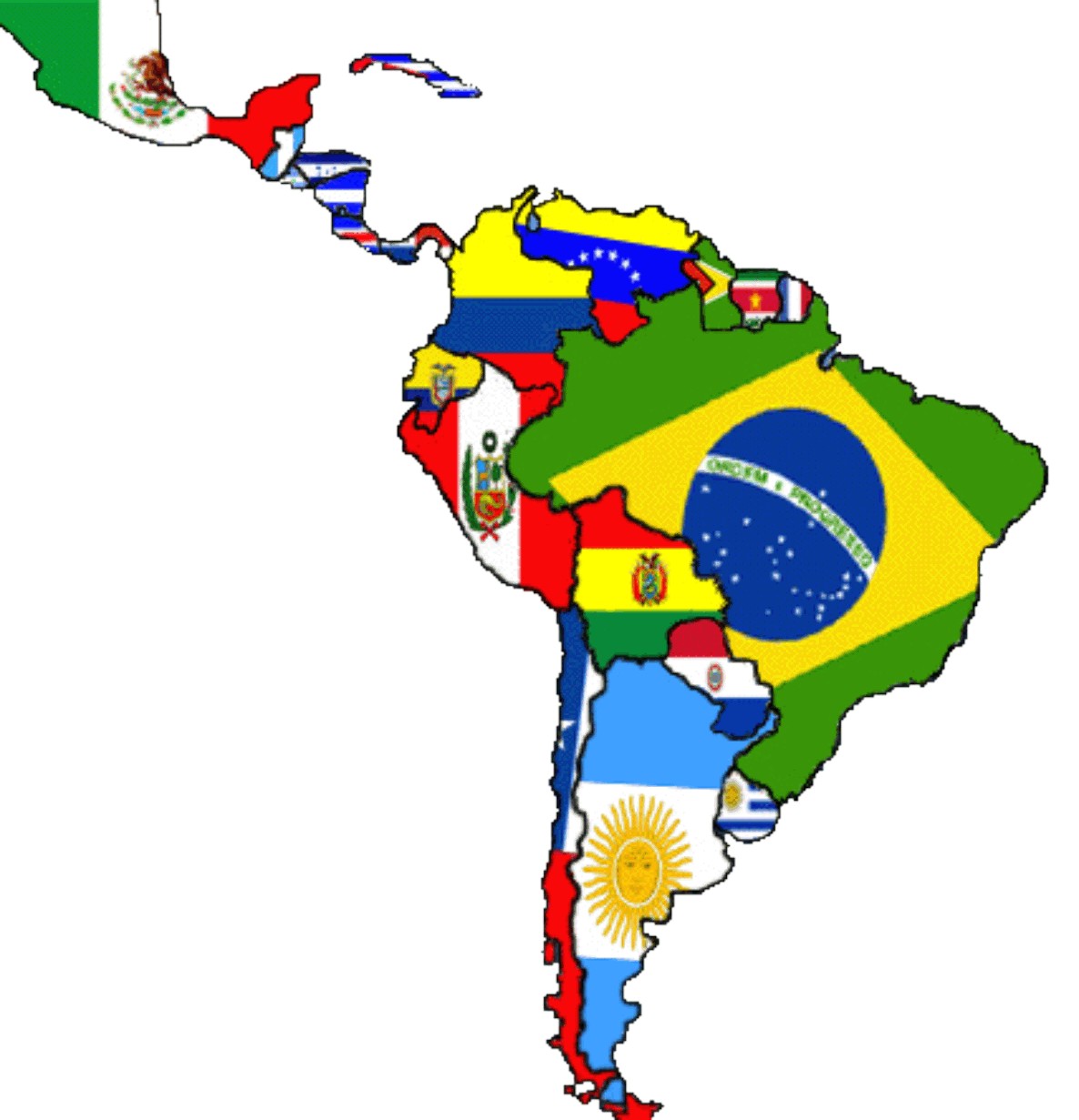 Tomado de: colombia.com/gastronomía/recetascolombianas/chicha
Tomado de: cubaposible.com
FERMENTACIÓN ALCOHÓLICA
Tomado de: sergiolapegue.com
Tomado de: revistamach.com
Tomado de: conocelalevadura.com
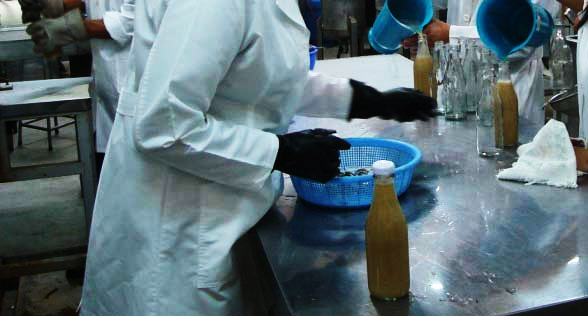 Tomado de: elcomercio.com
MICROORGANISMOS FERMENTADORES
BACTERIAS ÁCIDO LÁCTICAS
Figura 1. 
Morfología bacterias ácido lácticas
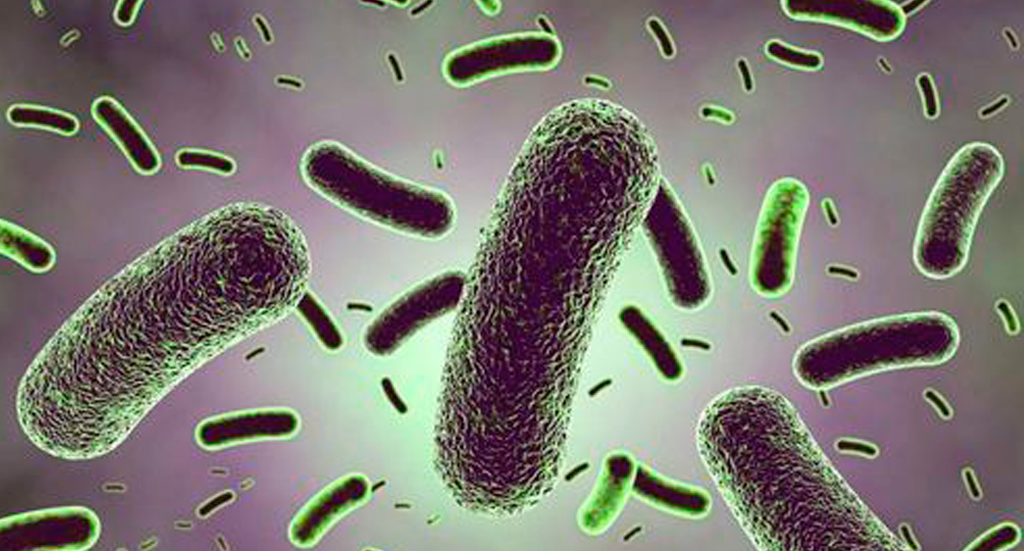 Tomado de: ecuared.cu/Bacterias_%C3%A1cido_l%c3%A
LEVADURAS ÁCIDO LÁCTICAS
Figura 2. 
Morfología levaduras ácido lácticas
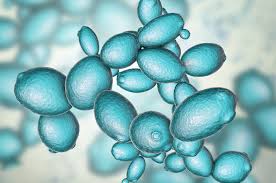 Tomado de: conocelalevadura.com
PROBIÓTICOS
Tabla 2
 Mecanismos de acción de las Bacterias Probióticas Intestinales
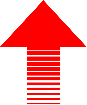 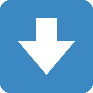 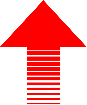 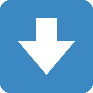 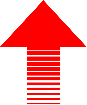 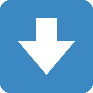 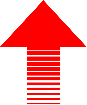 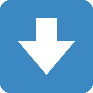 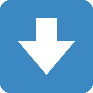 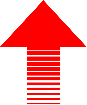 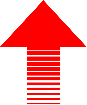 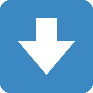 [Speaker Notes: Las proteínas de choque térmico, son un conjunto de proteínas que producen las células tanto de organismos unicelulares como pluricelulares, cuando se encuentran en un medio ambiente que le provoca cualquier tipo de estrés.

El Factor de Crecimiento Transformante β (TGF-β) es una proteína que pertenece a la superfamilia de los factores de crecimiento y que presenta multitud de funciones. Entre ellas, destaca su papel en la regulación de la proliferación y diferenciación de varios tipos celulares, pero también de la respuesta inmunitaria]
INDICADORES MICROBIOLÓGICOS
Tomado de: wikipedia.org/wiki/Staphylococcus_aureus
Tomado de: m.infosalus.com/
Tomado de: wikipedia.org/wiki/Pseudomonas_aeruginosa
Metodología
MUESTREO Y AISLAMIENTO
Autor: Cajas, A. (2020)
Tabla 3 Medios de cultivo para aislamiento microbiológico.
CARACTERÍSTICAS
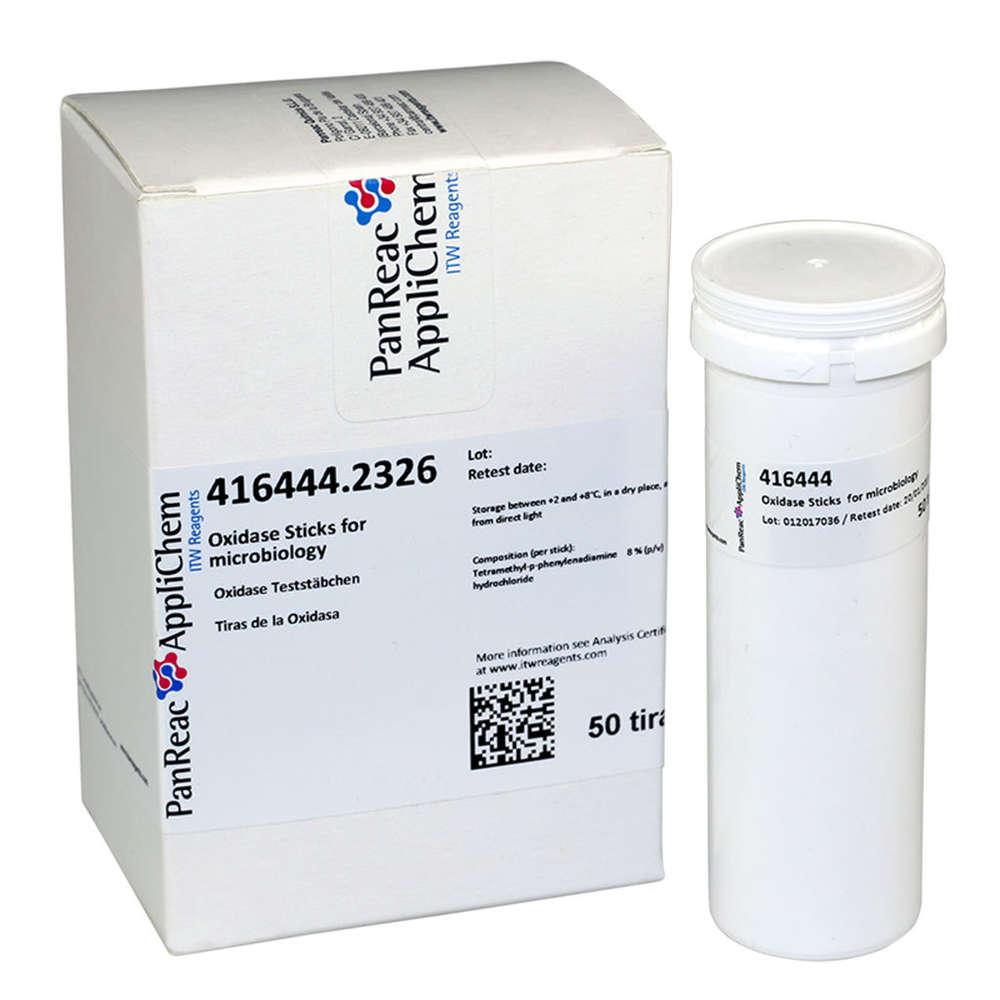 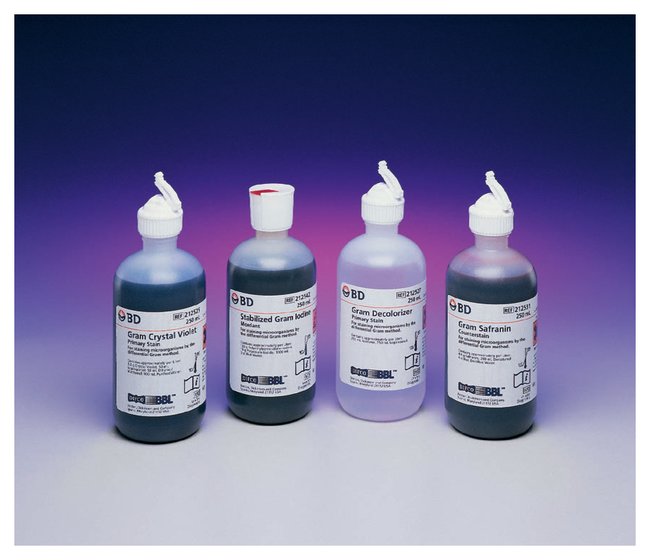 Tomado de:sanilaboshop.es
Tomado de: fishersci.es
Tomado de: laboratorioslira.com
Tinción Gram
Prueba Catalasa
Prueba oxidasa
[Speaker Notes: MKL Mackonkey para e. coli y Pseudomonas aeruginosa
Manitol para stap. Aureus.
Las cepas aisladas presentaron reacción negativa para la prueba Oxidasa y Catalasa. No se evidencia formación de burbujas ni cambio de color. Los bacilos catalasa negativos, Gram-positivos y en forma de varilla fueron considerados presuntos microorganismos ácido lácticos. Se seleccionaron y almacenaron tres o cuatro colonias de cada cultura.]
ACTIVIDAD ANTIMICROBIANA
Tomado de: binasss.sa.cr
Difusión en disco
Resultados y Discusión
CARACTERÍSTICAS ORGANOLÉPTICAS
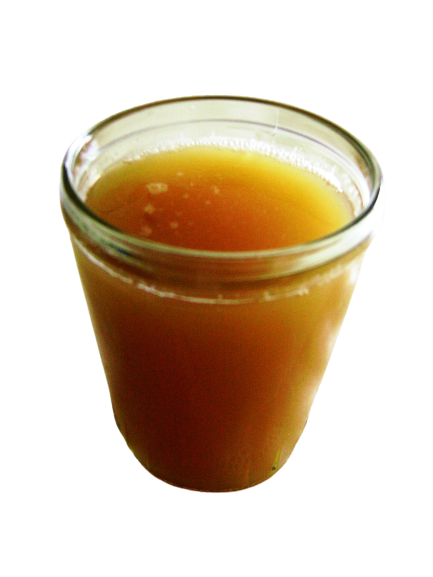 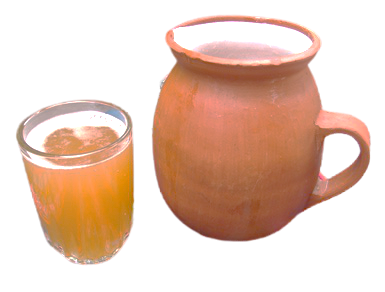 Tabla 4 
Características organolépticas de muestras de chicha de maíz.
Muestra 1
Muestra 2
Autor: Cajas, A. (2020)
[Speaker Notes: La conservación de las propiedades organolépticas está asociada a la presencia de Coliformes totales (Pazmiño, 2013). Aun cuando no se logró identificar la presencia de coliformes la chicha cumple con las características propias de este tipo de bebidas. 
Asi como lo reporta Rojas, B. (2013) donde describe esta bebida de color pardo oscuro o un color similar, con un aroma propio característico de la bebida, inconfundible y de sabor agridulce; sensación ligera de gas producto de la fermentación. La fermentación se presenta de forma tumultuosa del mosto, tornándose turbio y espumoso por el CO2 que sumado a la presencia del etanol se le denomina flavor que influye en el aroma y el sabor (Rojas, 2013). 




AISLAMIENTO 

Según Rivera, L. (2014) reporta una concentraciones elevadas en la etapa fermentativa y final. En el caso de las levaduras se reporta una diferencia de 0.5 Log UFC/mL entre la etapa incial y fermentativa. La etapa inicial en donde existe variedad de azucares se producen mayor número de levaduras (Ajay & Sanjay, 2008). 
En la etapa inicial y fermentativa la población de levaduras es elevada por la baja concentración de alcohol y ácidos orgánicos (Rivera, 2014). Los recuentros microbianos de levaduras en la etapa inicial son superiores a los de la etapa fermentativa. Según Verapinto (2009) la escasa presencia de este tipo de microorganismos se debe a un grado alcohólico alto, ya que a partir de los 13°GL se convierte en una sustancia tóxica inhibitoria de crecimiento.


La presencia de sedimentación, indica que hubo precipitación de los sólidos insolubles: gomas, proteínas, levaduras, cuando la fermentación ha terminado (Ara Rojas et al., 2017; Fula, 2010).]
AISLAMIENTO
Autor: Cajas, A. (2020)
Autor: Cajas, A. (2020)
Autor: Cajas, A. (2020)
Autor: Cajas, A. (2020)
[Speaker Notes: características previamente reportadas por Jackson et al. (2002)]
CARACTERÍSTICAS MORFOLÓGICAS
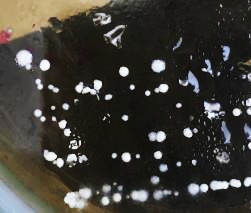 Tabla 5 
Características morfológicas de bacterias y levaduras
Autor: Cajas, A. (2020)
Figura 3 Morfología bacterias.
Autor: Cajas, A. (2020)
Figura 4 Morfología levaduras.
PERFIL FISICOQUÍMICO
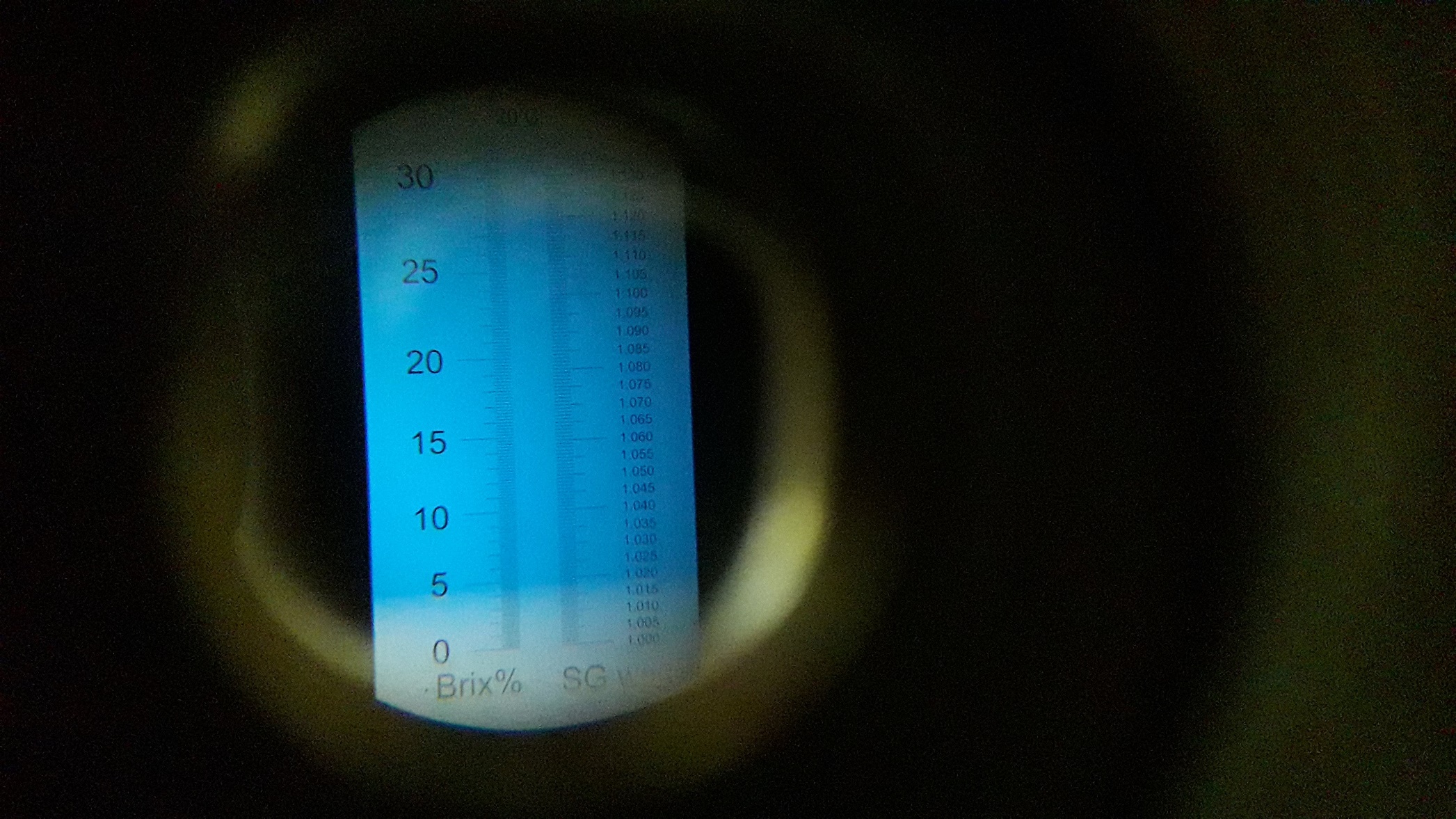 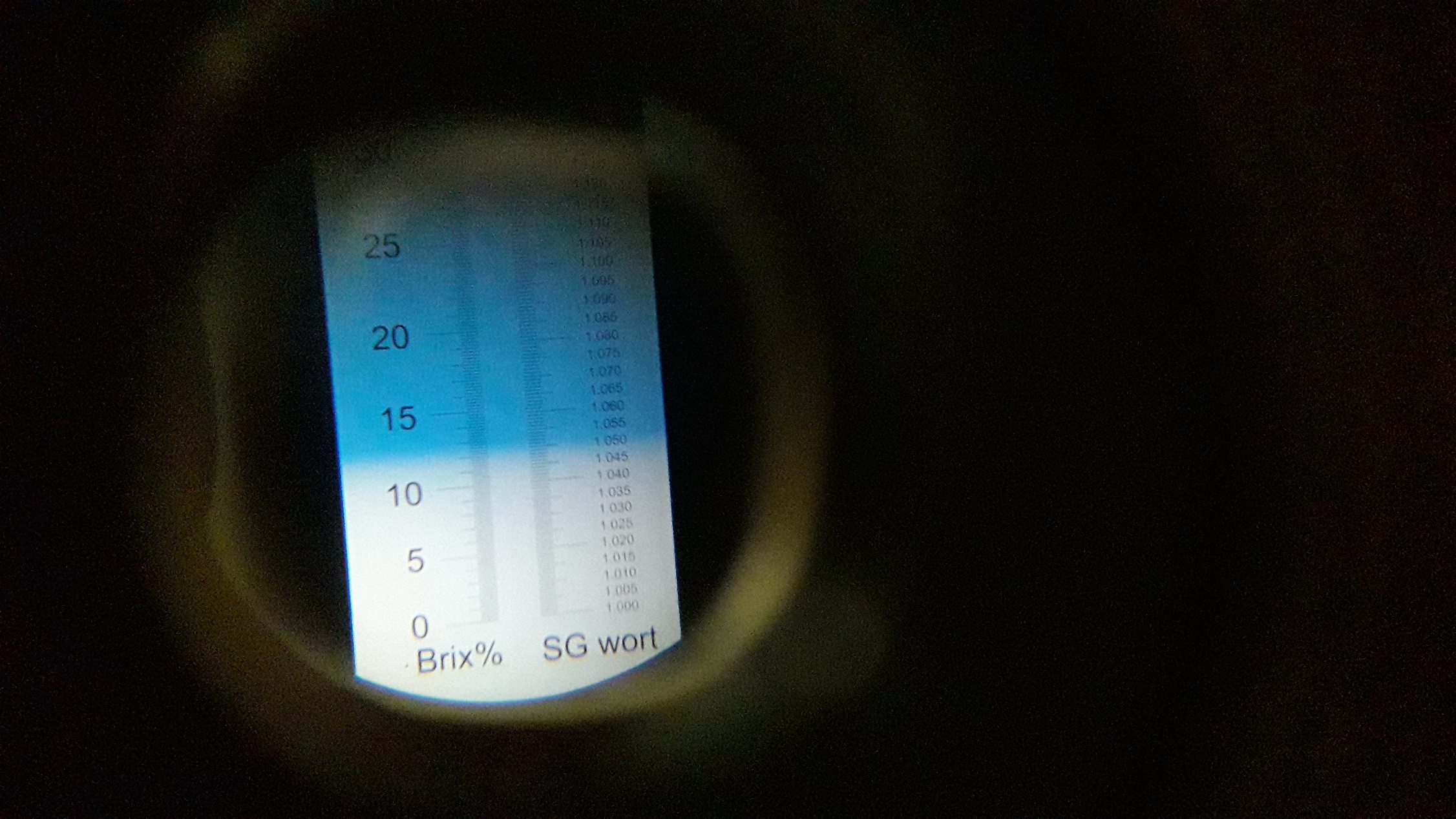 B
A
B
A
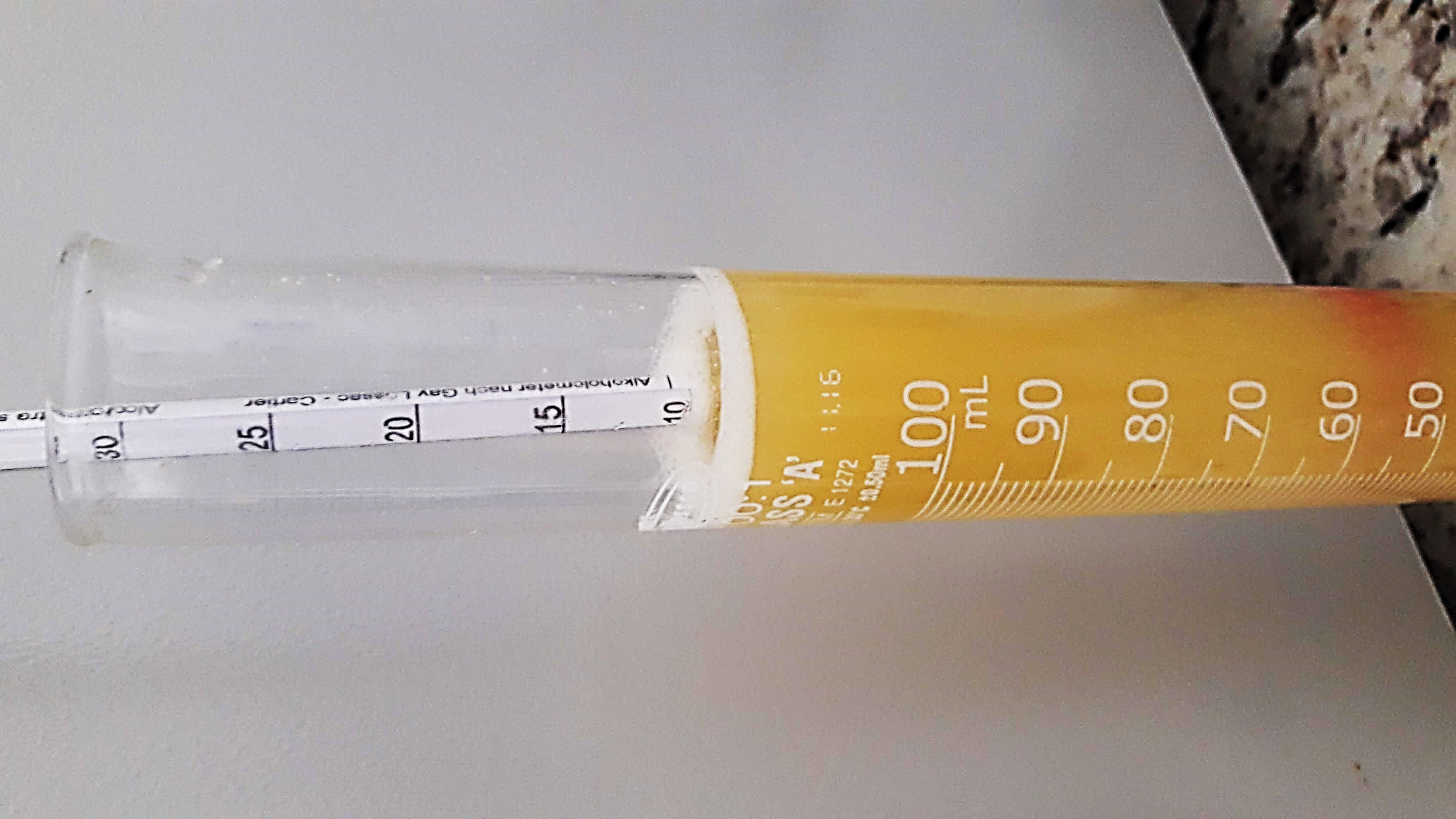 Autor: Cajas, A. (2020)
Figura 6 Grados Brix.
Tabla 6 Características fisicoquímicas de muestras de chicha de maíz.
Autor: Cajas, A. (2020)
Figura 5 Medición del grado alcohólico.
[Speaker Notes: (Pazmiño et al., 2014) define menciona que los grados de alcohol dependen del tiempo de fermentación. El intervalo del grado alcohólico obtenidos en esta investigación es de 0° a 10°  porcentaje similar a lo reportado por Liguori en el (2015) donde menciona que el contenido de alcohol es del 2 al 12% con tendencia a aumentar dejando reposar la bebida durante algunas semanas o a su vez por la adición de fuentes de azúcar (Rivera, 2014). Estas consideración se basan en la elaboración de la cerveza ya que se considera bebidas de bajas concentraciones de alcohol por la similitud en el proceso de obtención y elaboración (Guamán, 2013).  
Según la norma NTE-INEN 2262:2003, para la cerveza, determina un intervalo de 2 a 5 grados de alcohol. 

Los valores para el grado alcohólico de la chicha tienen relación con la concentración de azúcares del maíz y la cantidad de azúcares del mosto que serán el sustrato para la fermentación (Granadillo & Rodríguez, 2014)
M2 presenta menor cantidad de sólidos solubles en la bebida en relación de M1. Según Rivera, L. (2014) los grados Brix pueden estar en un rango de 4 a 12.
Aun cuando este porcentaje varía de una muestra a otra no superan la unidad. A menor cantidad de sólidos solubles en la bebida existe mayor fermentación (Monar et al., 2014). 




Los valores de pH para ambas muestras fluctúan entre 3 y 4, acidez 0.4% (ácido láctico). Barbosa, et al. (2018) reporta valores de pH semejantes a esta investigación cuando analizaba chicha de jora, de yuca y morocho; acorde con lo descrito por los autores el pH de la chicha de jora se encontraba entre 2,62 y 4,14. Semejante a lo descrito por Huaman (2011) donde detalla la disminución de pH de 6.5 a 3.57 en su investigación. 
Los valores de pH de un proceso de fermentación son importantes por su efecto sobre la levadura, el color, sabor y turbidez de la chicha de maíz (Ara Rojas et al., 2017; Rojas, 2013). A niveles bajos de pH la actividad de las levaduras disminuye]
TINCIÓN Y PRUEBAS
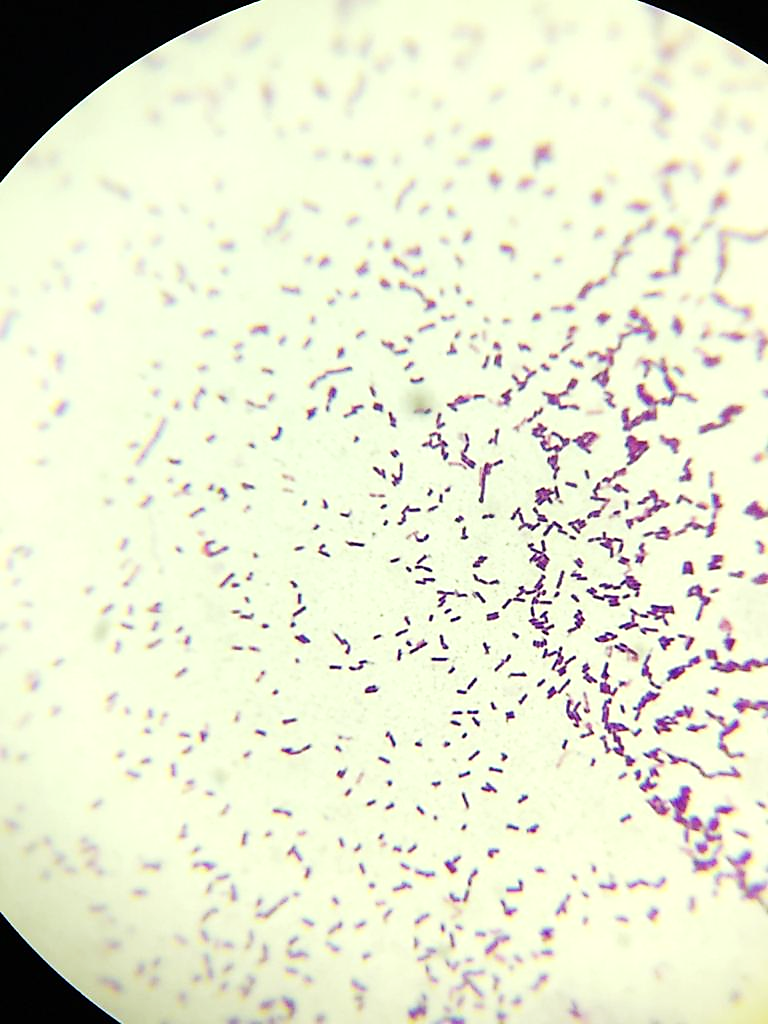 B
A
B
A
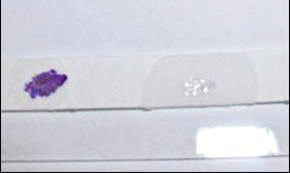 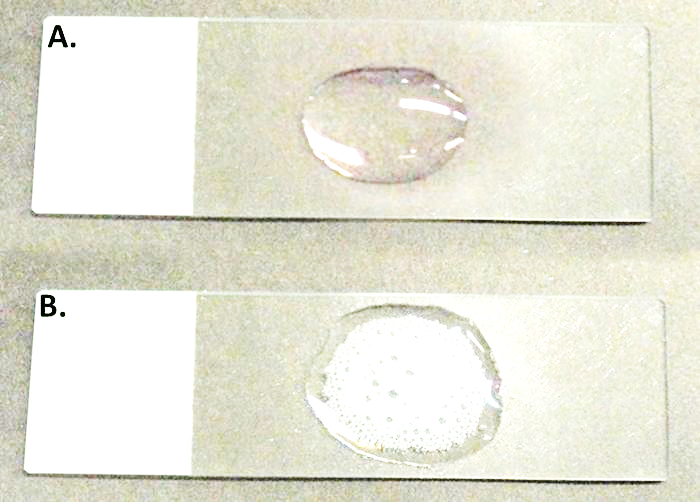 Autor: Cajas, A. (2020)
Figura 7 Oxidasa A y Catalasa B negativa.
Autor: Cajas, A. (2020)
Figura 8 Tinción Gram A. BAL 1 y B. BAL 2.
[Speaker Notes: Estas colonias mostraron ser Gram positivas, no esporuladas, anaerobias facultativas, oxidasa y catalasa negativa. Este resultado concuerda con lo descrito por Rivera, L. (2014) donde menciona que las bacterias ácido lácticas aisladas fueron bacilos Gram positivos. En el caso de Trávez, J. (2014) realizó también la identificación de endosporas y las define como bacilos Gram positivos. 

Según MacFaddin en el 2003 los anaerobios estrictos además de no tolerar la presencia de oxígeno, tienen ausencia del sistema de citocromo oxidasa

El sistema citocromo oxidasa utiliza el oxígeno como aceptor final del hidrogeno produciendo peróxido de hidrogeno y por medio de la catalasa elimina el peróxido de hidrogeno acumulado, que es toxico para los microorganismos (MacFaddin, 2003).]
ACTIVIDAD ANTIMICROBIANA
Tabla 7.
Actividad antimicrobiana de bacterias ácido lácticas.
Autor: Cajas, A. (2020)
[Speaker Notes: Aislados de bacterias fermentadoras de ácido láctico reportan un 97.32% de inhibición sobre Staphylococcus aureus con un halo de inhibición promedio de 26 mm y un 73.96% sobre E. coli con un halo de inhibición promedio de 12 mm (Churqui, 2020). En aislados a partir de chicha de Molle elaborada de forma artesanal en las provincias de Huanta y Huamanga  en Perú se registra un diámetro mínimo resistente de 14 mm para E. coli y 15 mm para S. aureus (J. Rodríguez & García, 2017). 

En el caso de aislados de productos latinoamericanos fermentados se reportar una zona de inhibición > 10 mm en relación a E. coli (Alba, 2018). Las bacteriocina producidas por el fermento de la chicha de jora analizadas en Abancay definen un valor de inhibición de crecimiento para S. aureus de 2.00 ± 0,41 mm (Huaman, 2011). Se describe el mejor efecto bacteriostático frente a E. coli con una concentración mínima inhibitoria (CMI) de 4 µl/mL (Larrea et al., 2007)

La actividad antimicrobiana es el resultado de la acumulación de los productos finales del proceso de fermentación: ácidos orgánicos y bacteriocinas, como el ácido láctico, peróxido de hidrógeno, dióxido de carbono, etc. (Martín del Campo M et al., 2008; Monar et al., 2014)

El efecto antagónico está asociado a la reducción de pH en el medio por la producción de ácidos orgánicos (Jay, 1993; Martín del Campo M et al., 2008). Existen numerosas proteínas naturales producidas por las BAL con diferentes espectros de inhibición específicos. 

Martin del Campo M et al., (2008) aisló 1962 cepas de 362 muestras de queso “Munster” (francés), probando su capacidad antimicrobiana. Reportó la inhibición de las Gram + (Staphylococcus sp) y más no las Gram – (Pseudomonas sp y E. coli). 
Los resultados presentados coinciden en la inhibición de bacterias Gram + Staphylococcus aureus mientras existe ausencia de inhibición para el caso de Gram -. Se corrobora la preferencia de las BAL por la inhibición de bacterias Gram + (Klaenhammer, 1993; Martín del Campo M et al., 2008). En la mayoría de casos la inhibición se origina por la disminución en el pH (Karakas-Sen & Karakas, 2018).]
Tabla 8.
Actividad antimicrobiana de bacterias ácido lácticas.
Autor: Cajas, A. (2020)
[Speaker Notes: En el caso de las levaduras según (Gddoa Al‐sahlany et al., 2020). 
La actividad antimicrobiana para las levaduras depende de la presencia de péptidos antibacterianos que reducen la viabilidad de cepas objetivo en función a la concentración y tiempo de exposición; estos péptidos son estables en una amplia gama de pH en relación a las bacteriocinas]
CONCLUSIONES
Se aisló e identificó 2 cepas de bacterias ácido lácticas procedentes de muestras de chicha tradicional, las cuales son responsables de producir ácido láctico, reducir el pH y originar compuestos inhibitorios de crecimiento.
Las muestras de chichas se encontraron dentro de los valores referenciales de pH, grado alcohólico, porcentaje de azúcar y grado de acidez.
Las bacterias ácido lácticas inhibieron el crecimiento de Escherichia coli, Pseudomonas aeruginosa y Staphylococcus aureus  por medio de pruebas antagónicas de difusión en disco.
Las bacterias ácido lácticas tuvieron mayor eficiencia de inhibición en relación a las levaduras.
RECOMENDACIONES
Observar el crecimiento de los microrganismos en intervalos de 24 horas.
Usar medios selectivos de crecimiento para el aislamiento de bacterias y levaduras.
Identificar mayor número de cepas
Elegir más alternativas de alimentos de cocción tradicional fermentados.